21.02
Be political
Diocesan Synod Focus Group
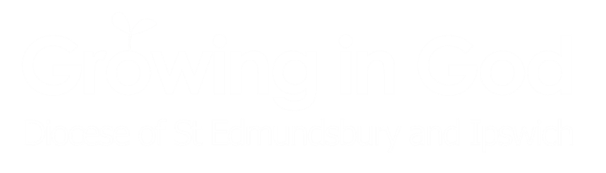 Who are we?
The Revd Tony Redman
The Revd Eleanor Goodison | The cabinet office
The Revd Catherine Forsdike | Social issues
Guy McGregor | Local councillor
John Dixon | Trade unionist (NUT)
John Dangerfield | Business consultant
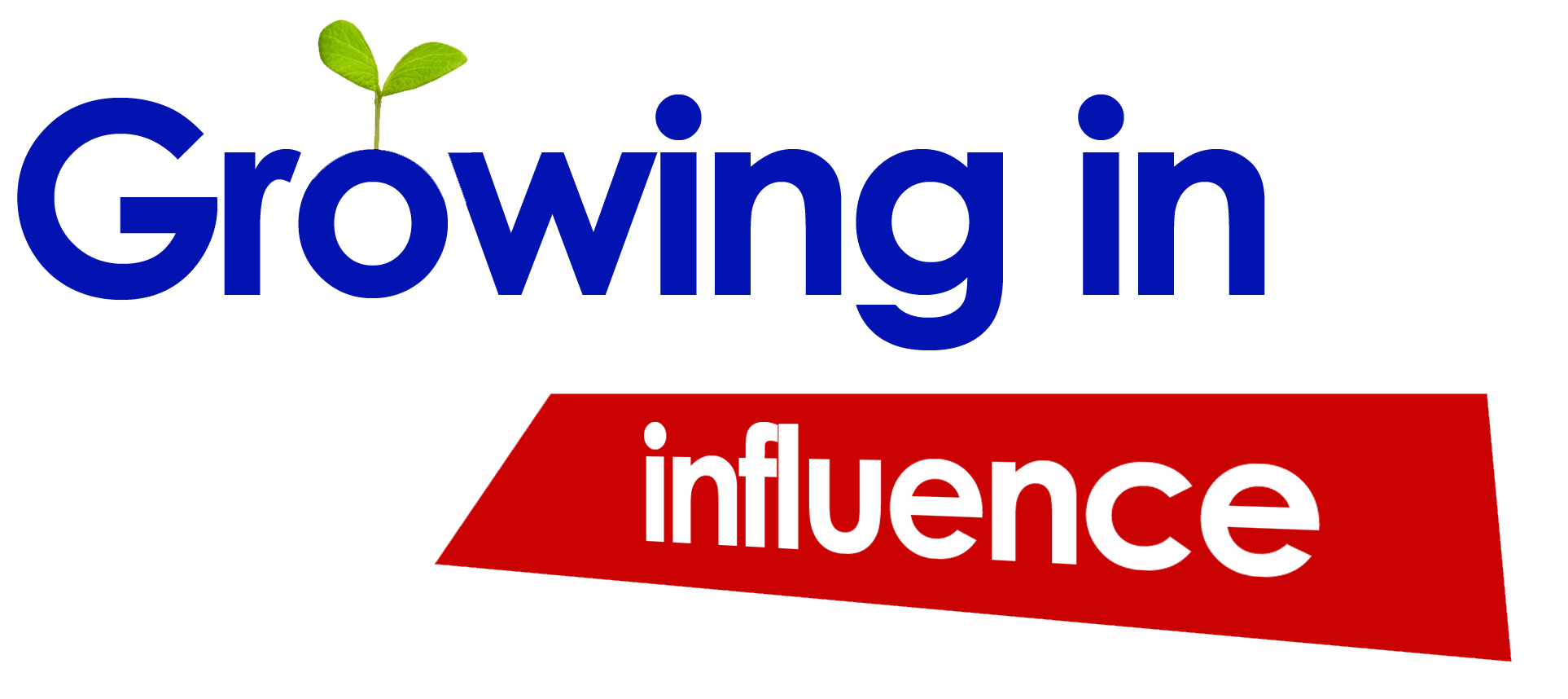 “To reach beyond ourselves by growing in presence, engagement and service in the wider world”
The responsibilities we have as members of the Kingdom of God, to show kingdom values to the world which is increasingly unaware and at times hostile to the teachings of Christ. 
We are called upon to engage with the world.
The five marks of mission
These remind us that part of our mission in Christ is to transform society.
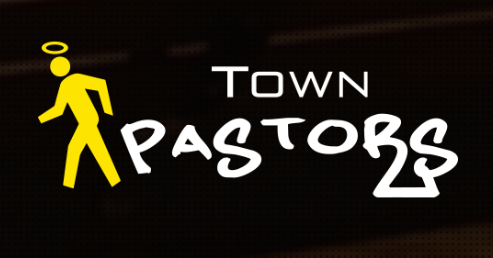 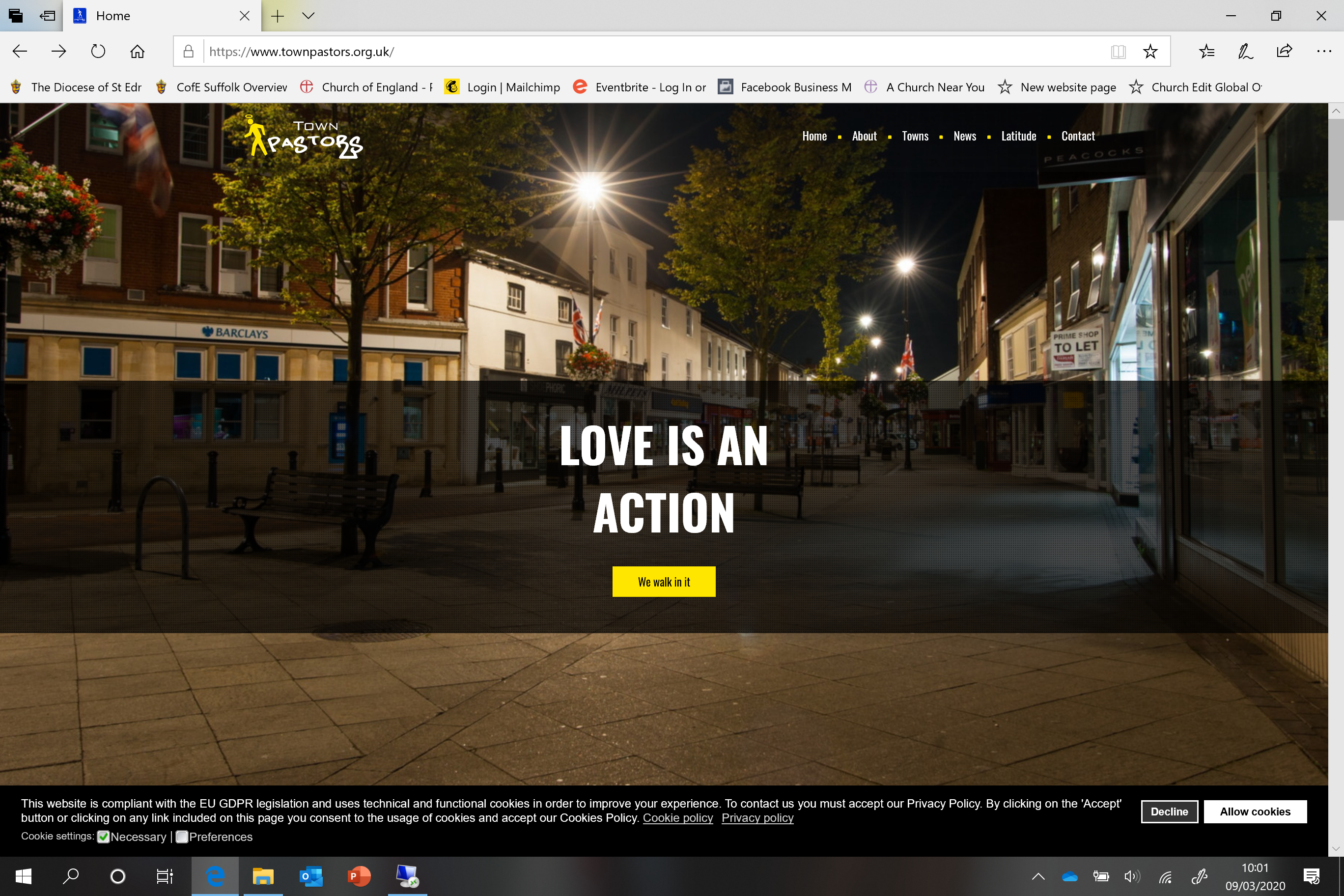 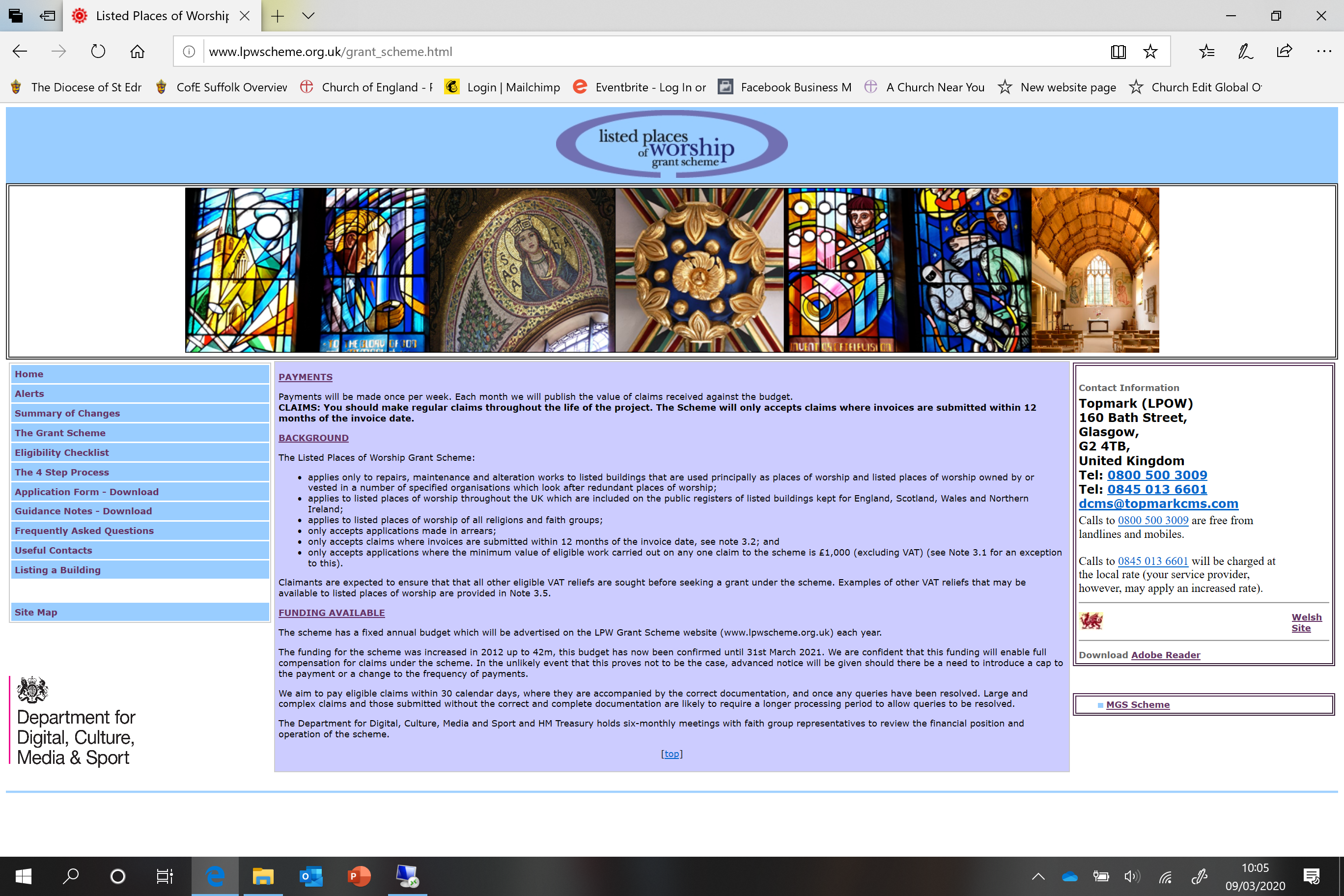 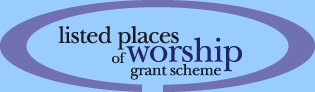 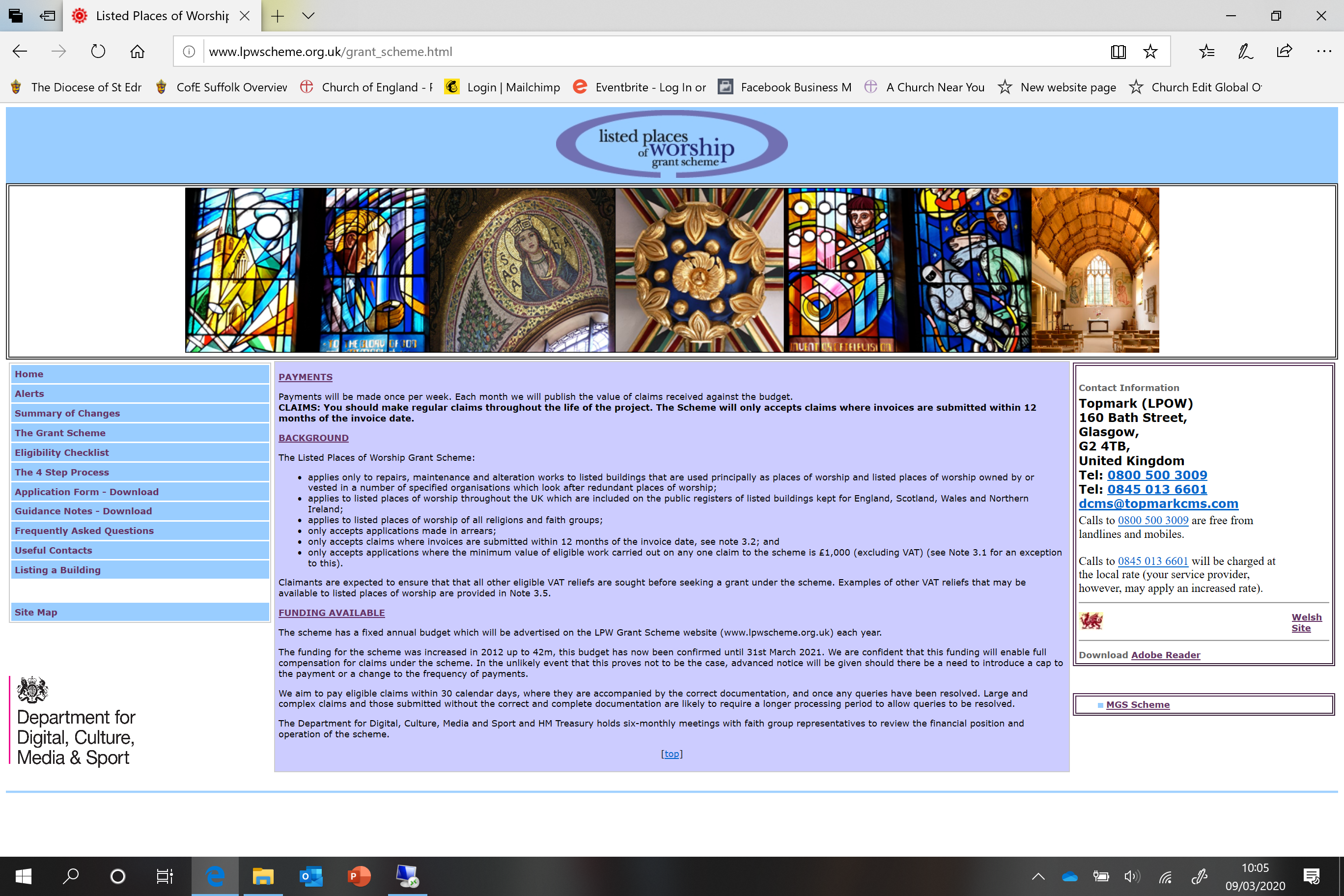 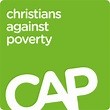 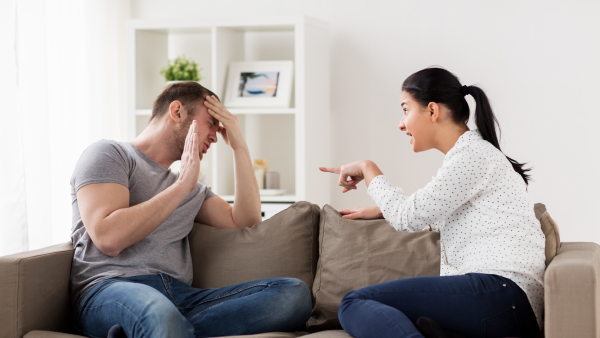 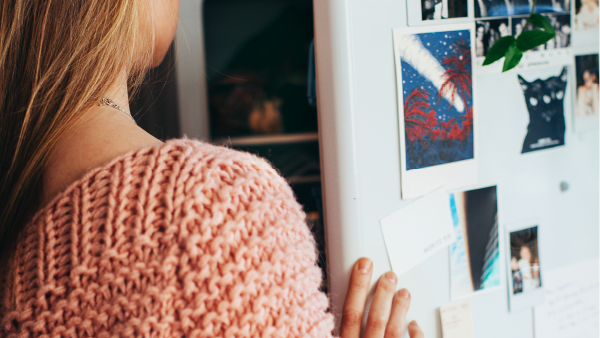 What can you do?
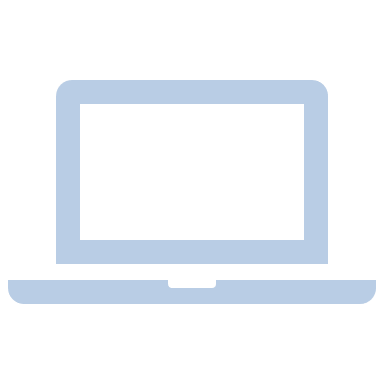 What can you do?
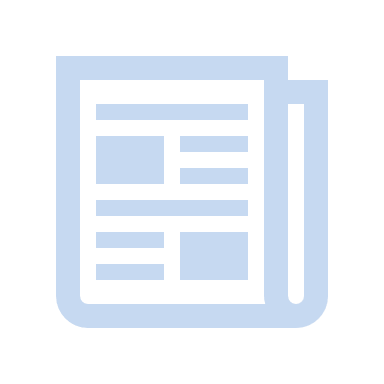 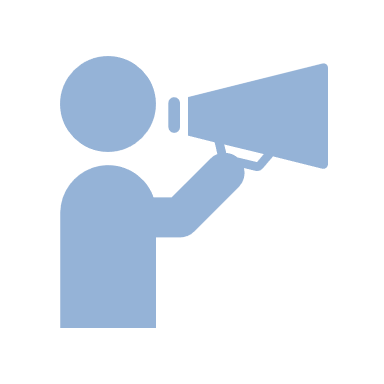 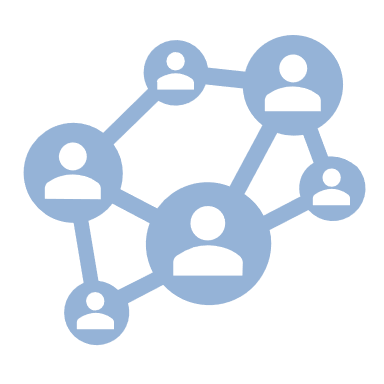 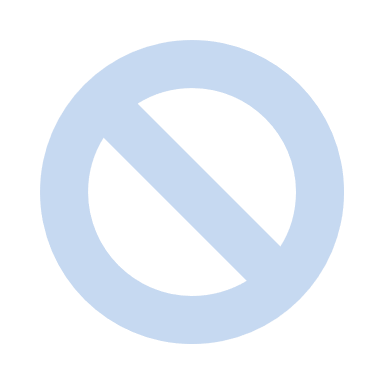 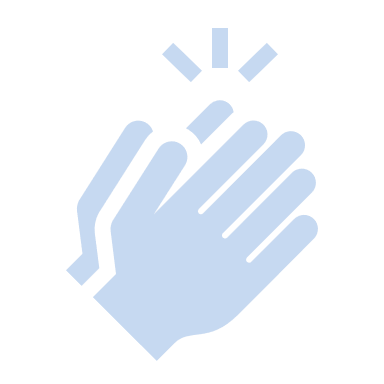 Suffolk’s Hidden Needs
First published 10 years ago – latest report November 2020
Trends show that Suffolk has become more deprived 
Suffolk recovered slowly from the 2008/09 recession 
Overall the county is not among England’s most deprived Local Authorities – standing at the 40% mark.
Suffolk’s Hidden Needs
Since 2007 there are three areas of deprivation that are significant in Suffolk:
Accessibility
Children’s Education
Housing